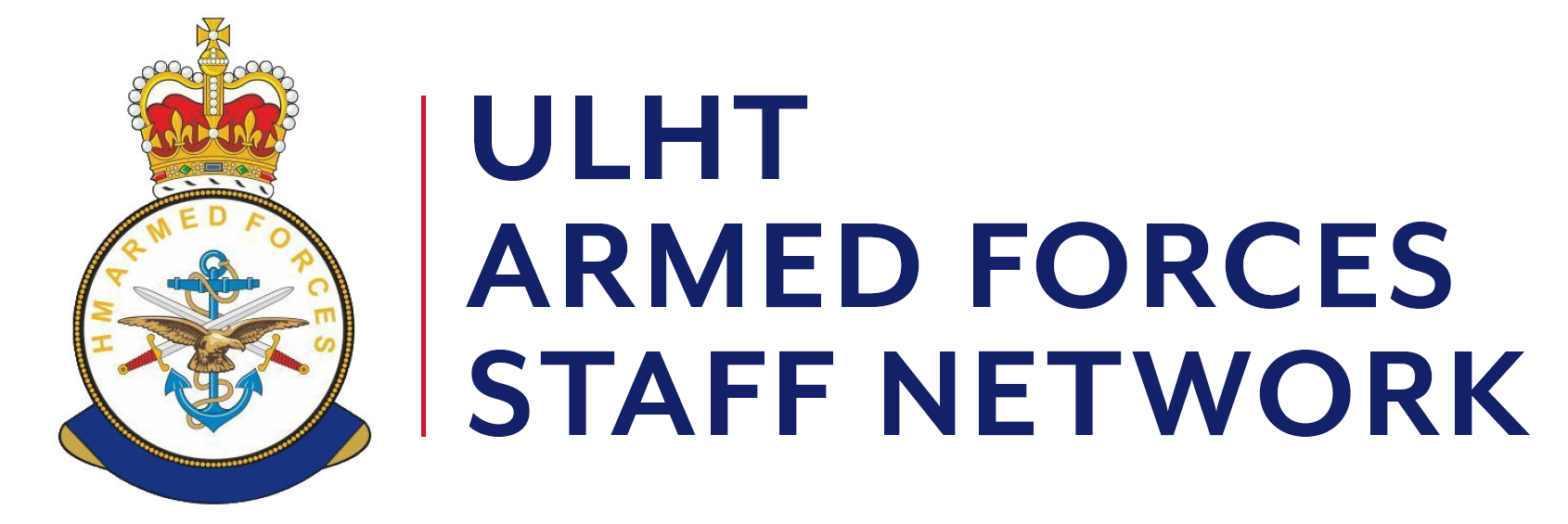 Step Into Health Insight Day
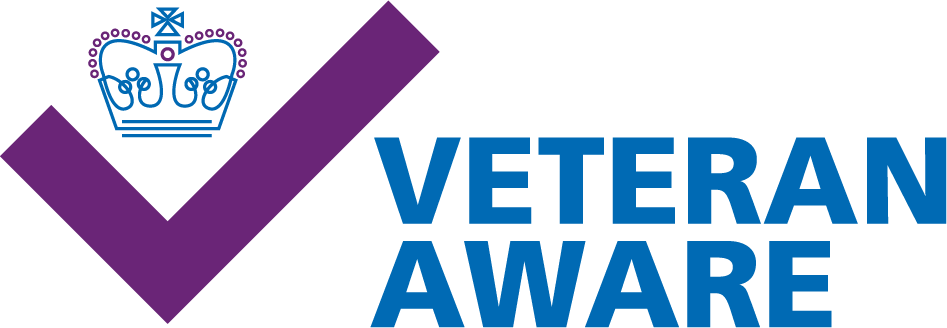 Steve Martin
Chair Armed Forces Staff Network